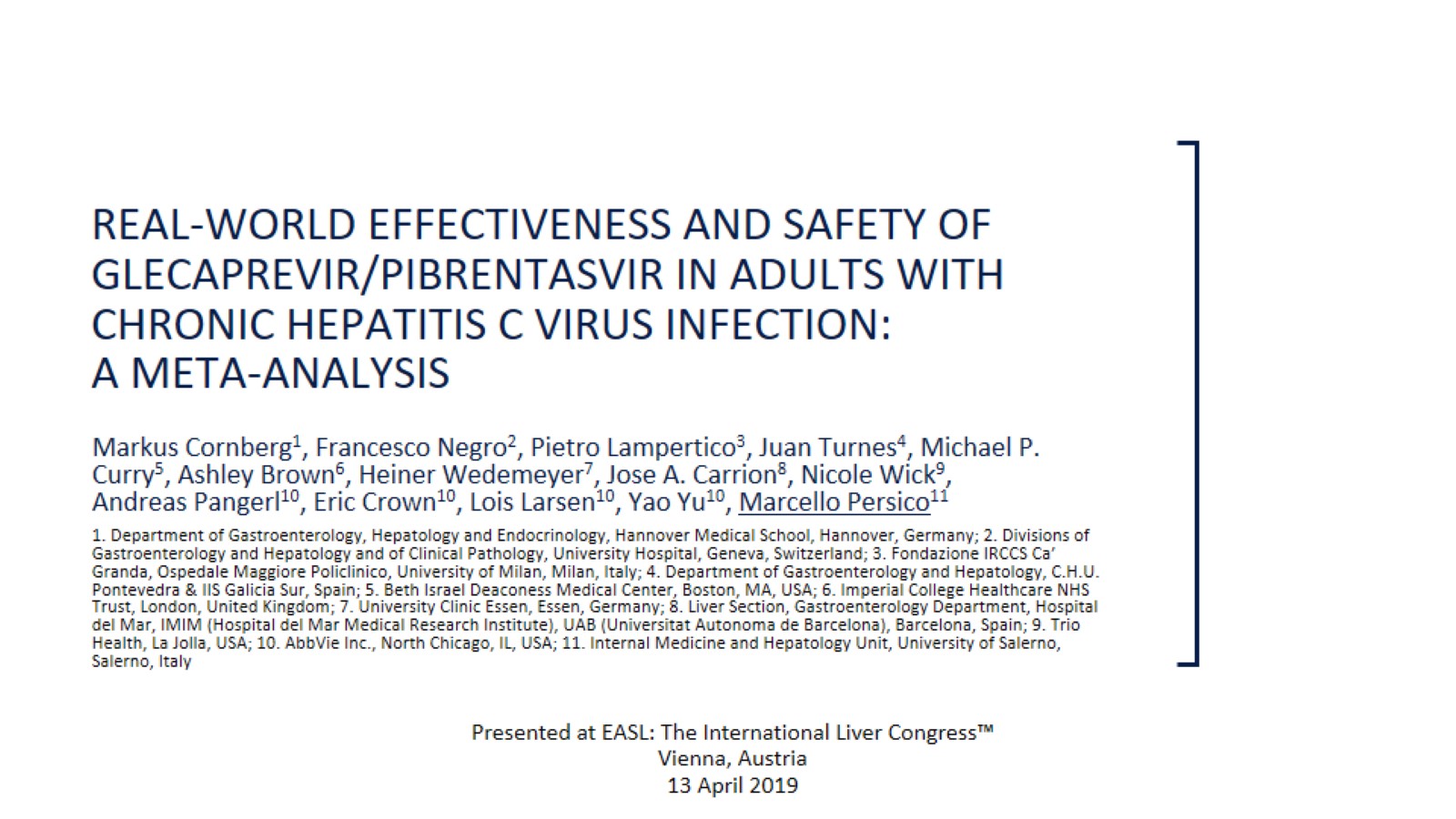 REAL-WORLD EFFECTIVENESS AND SAFETY OF GLECAPREVIR/PIBRENTASVIR IN ADULTS WITH CHRONIC HEPATITIS C VIRUS INFECTION: A META-ANALYSIS
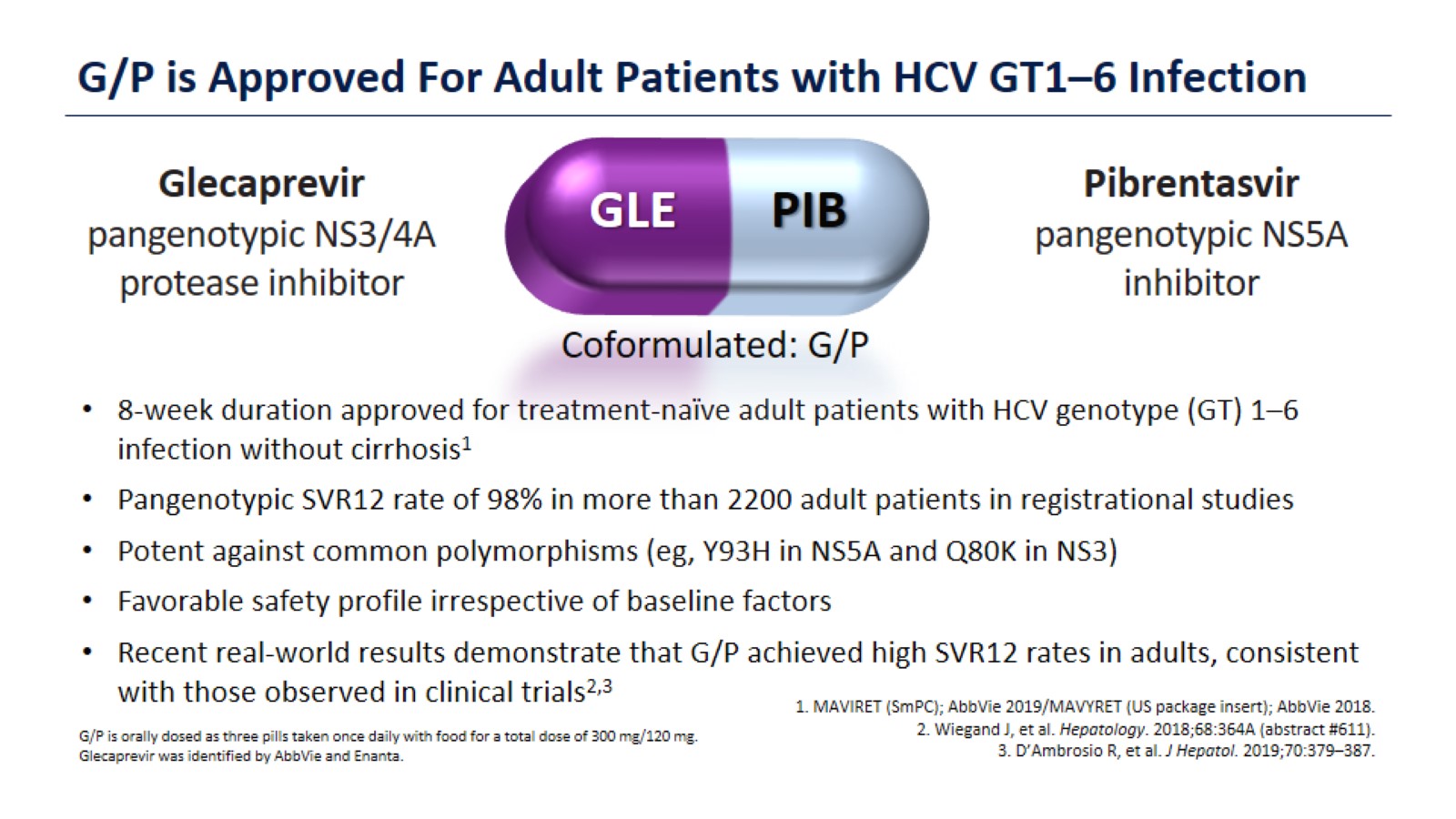 G/P is Approved For Adult Patients with HCV GT1–6 Infection
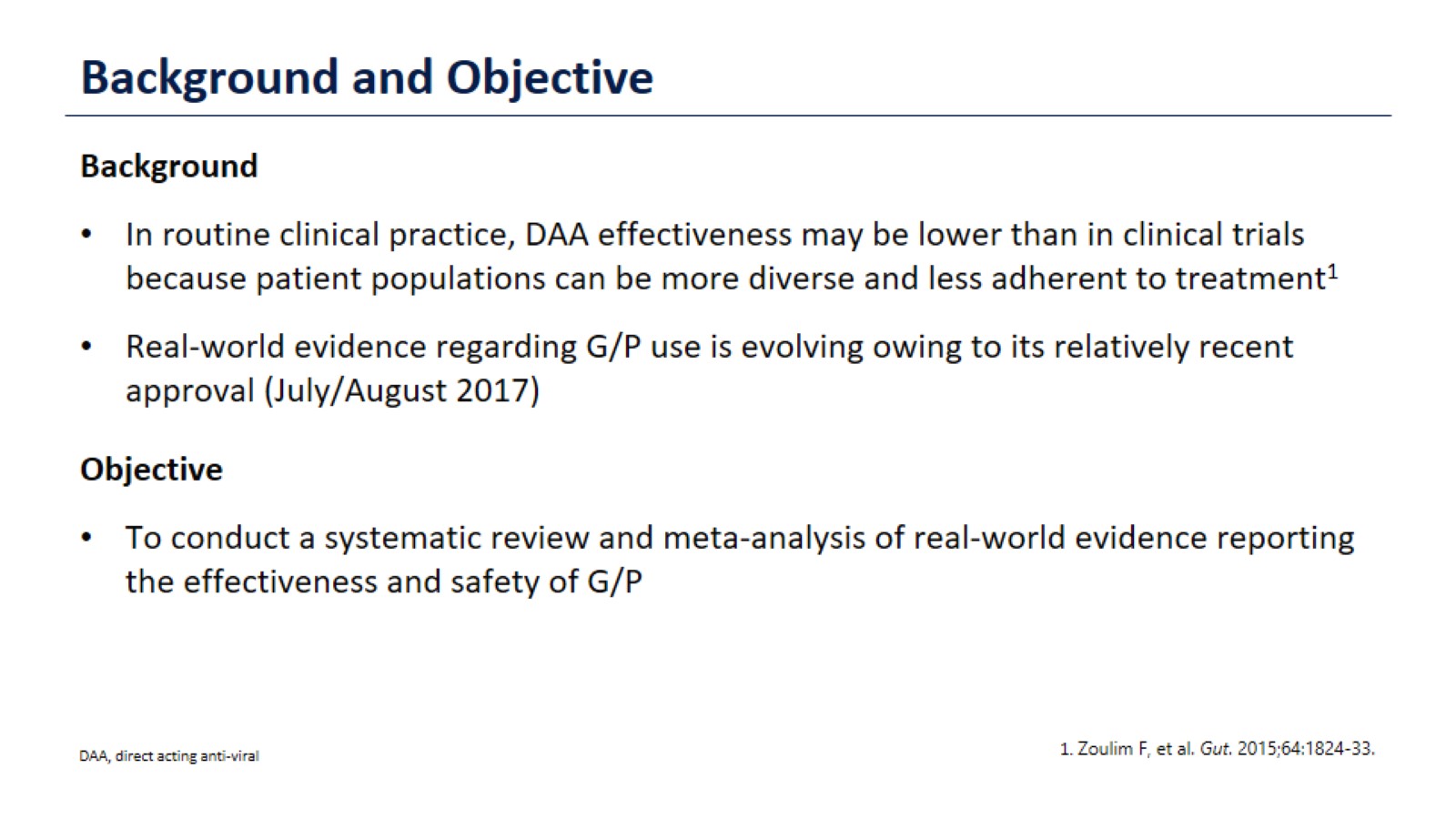 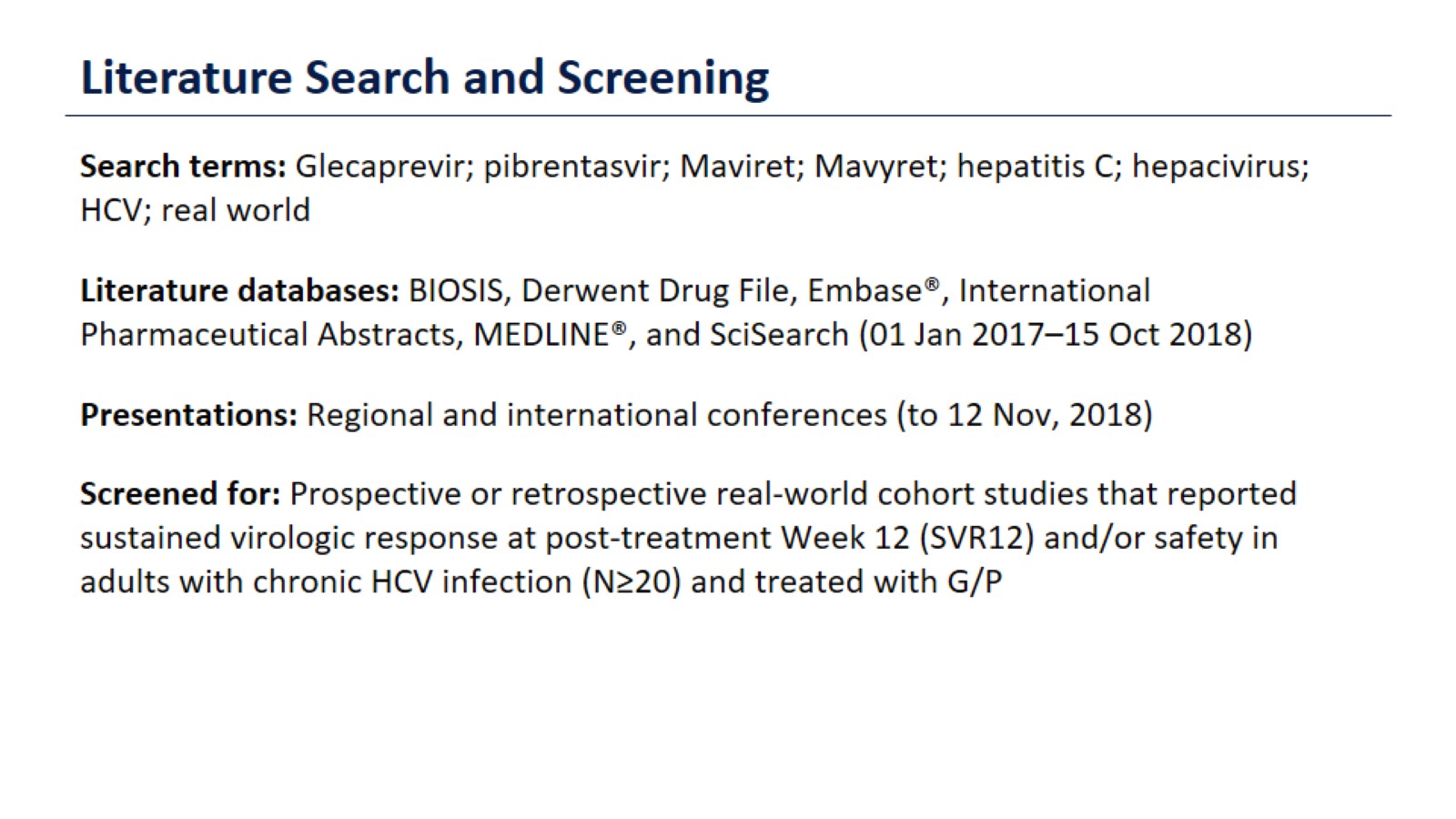 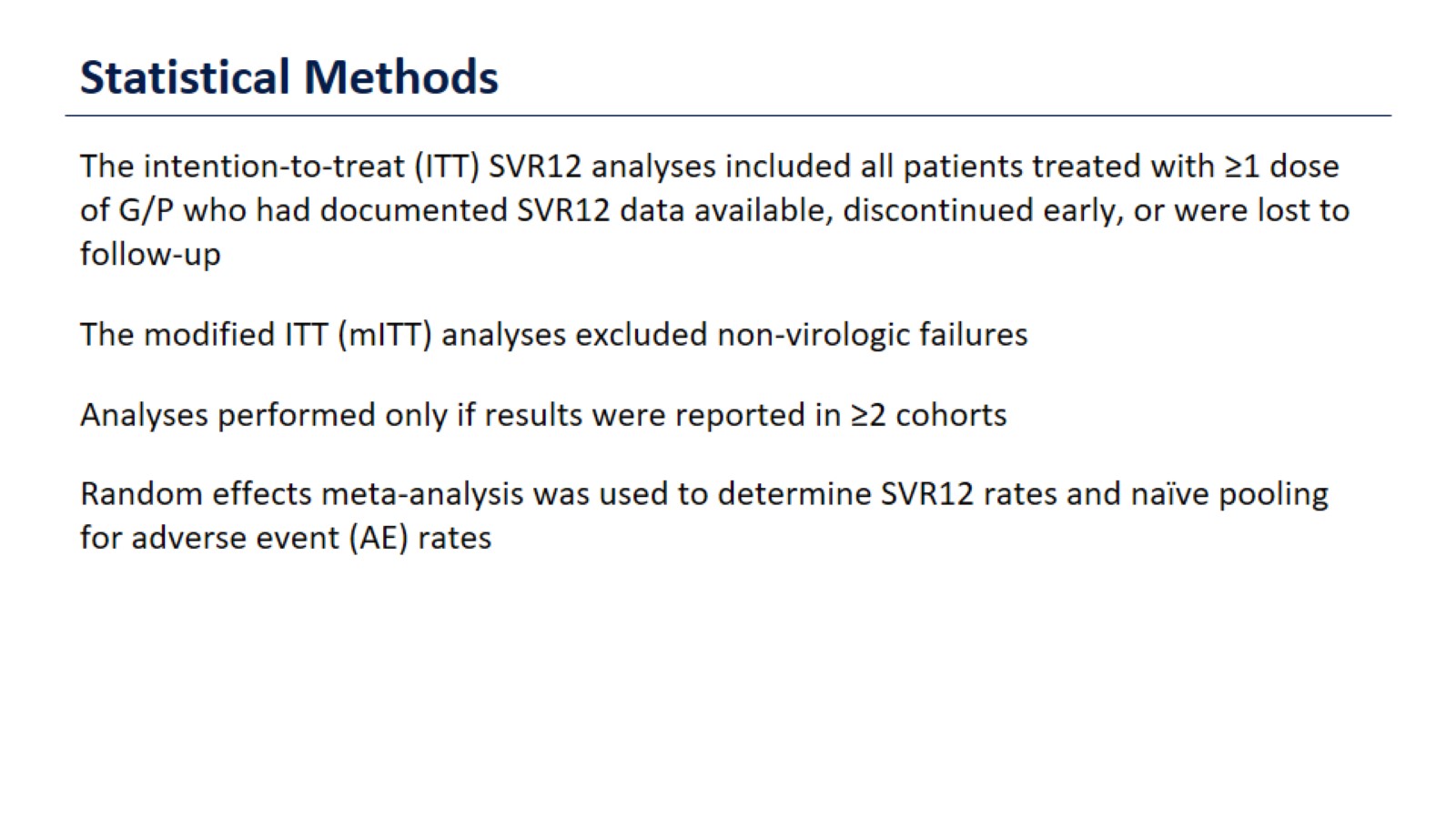 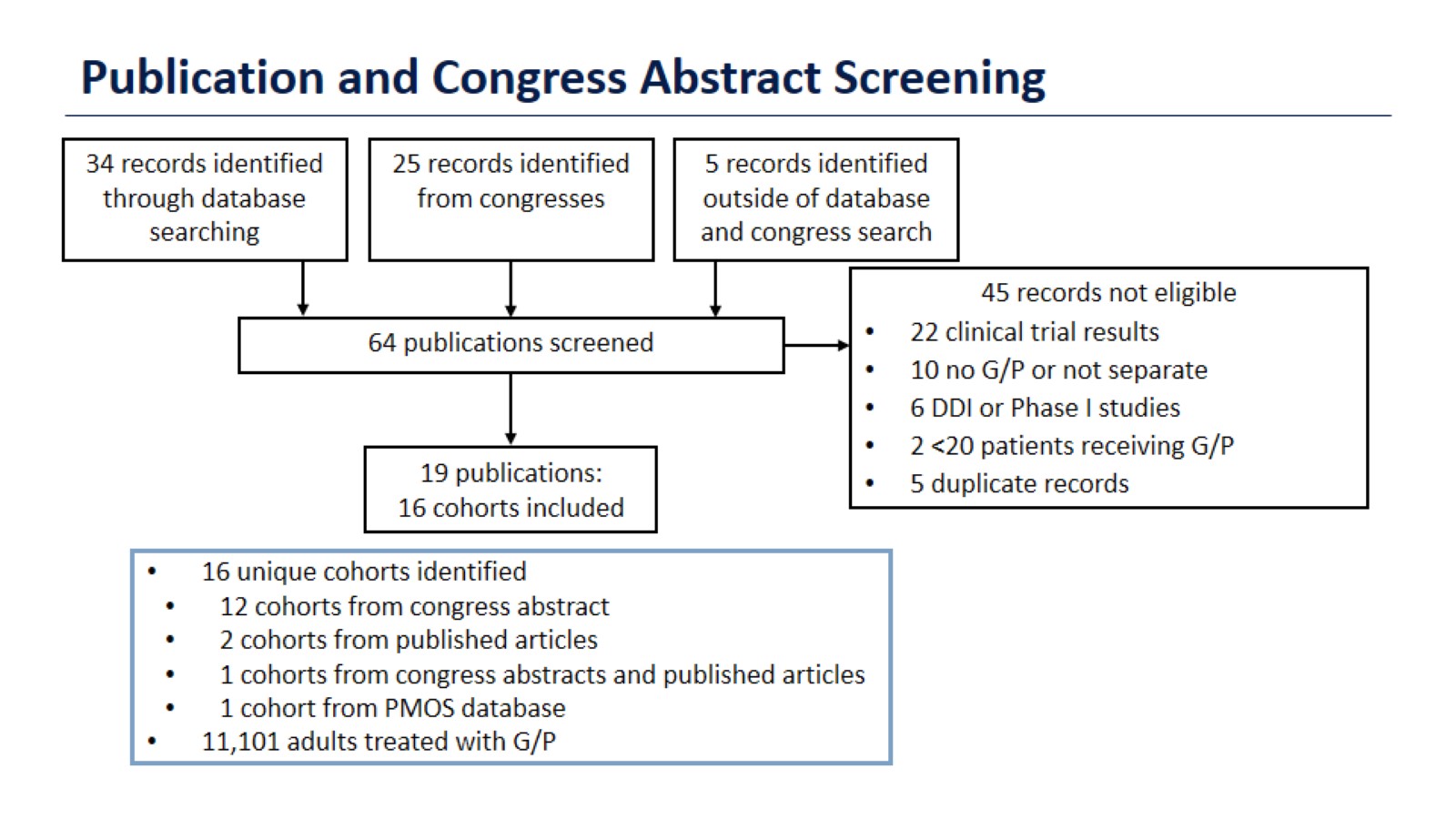 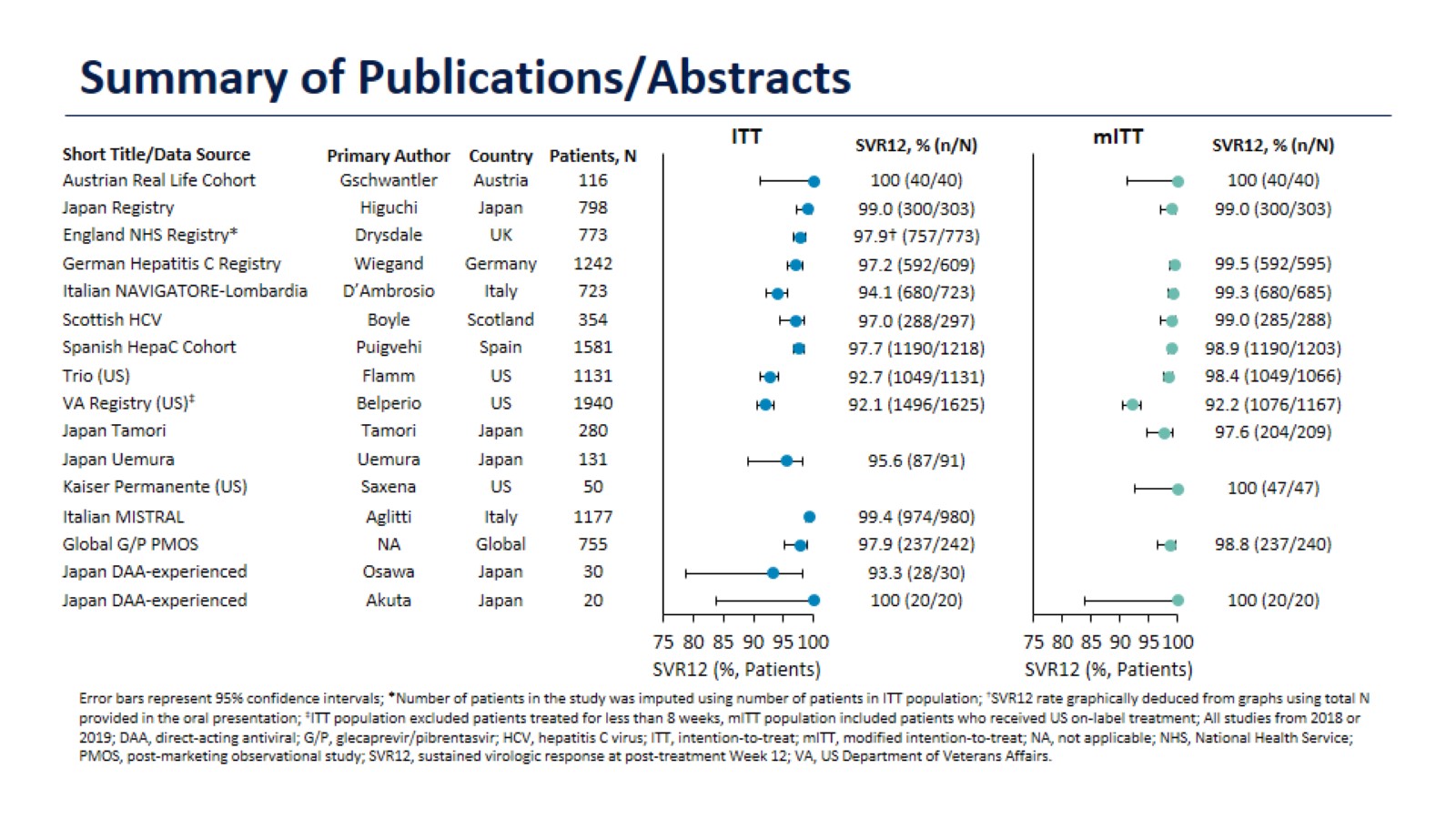 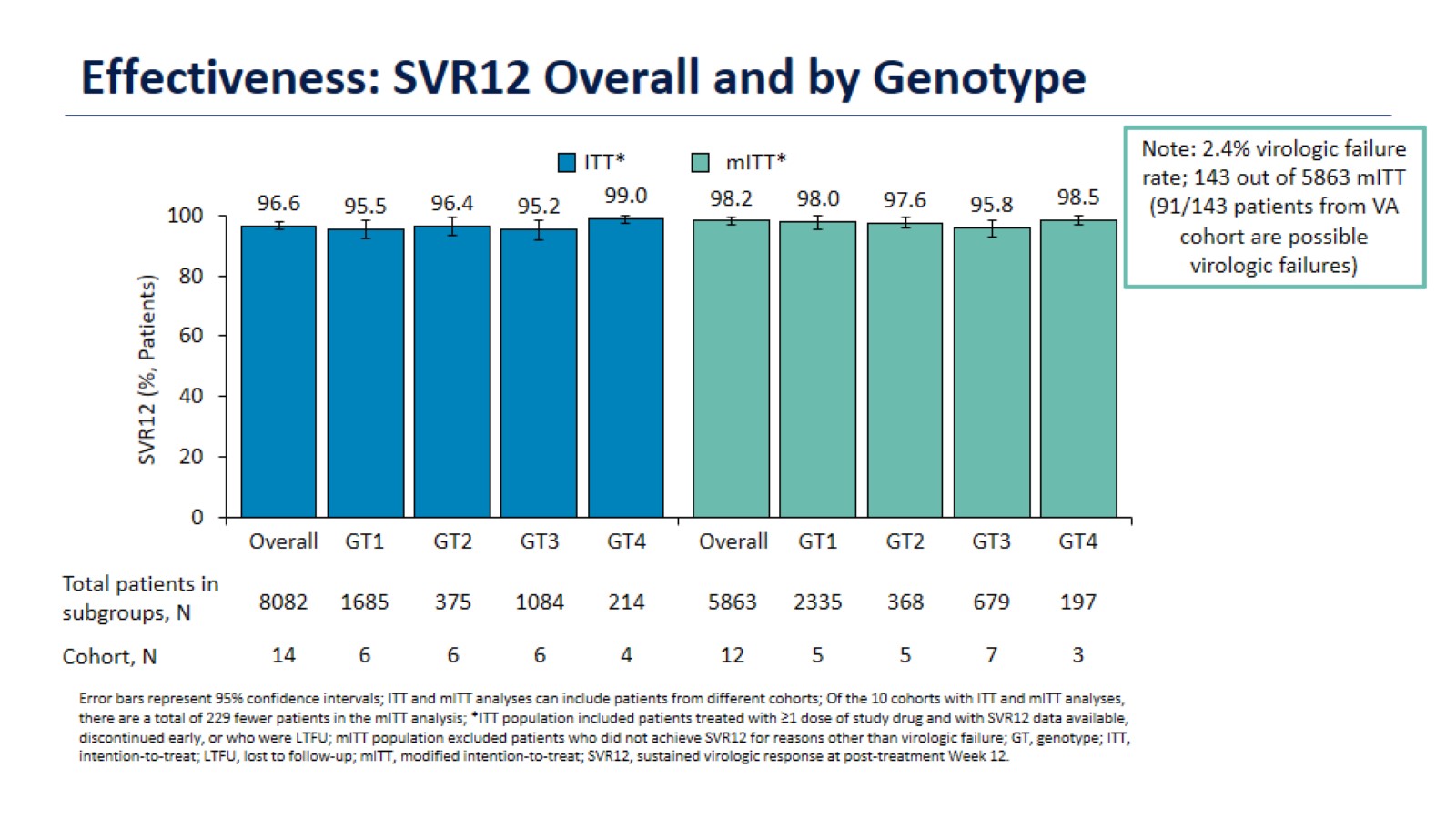 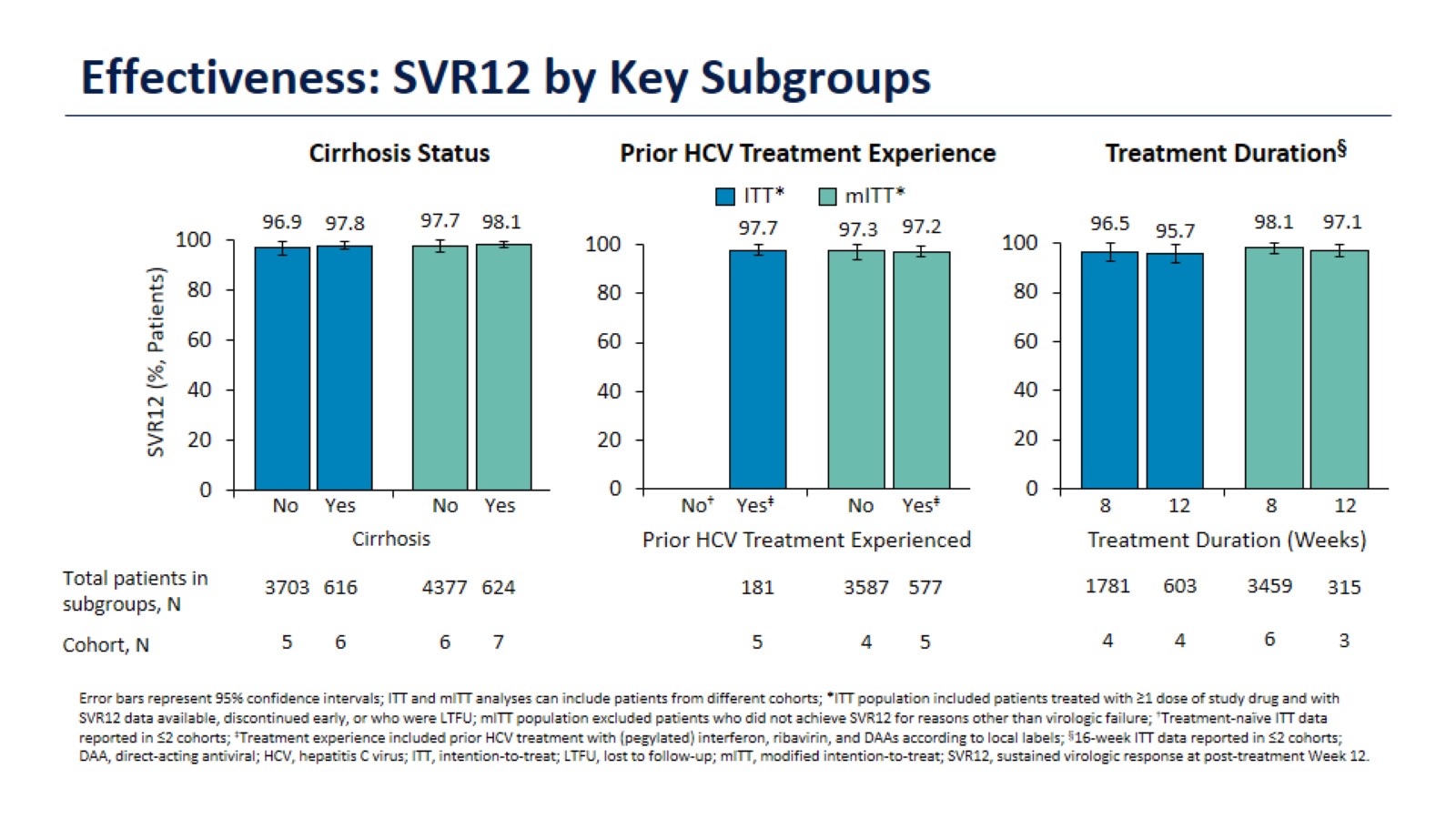 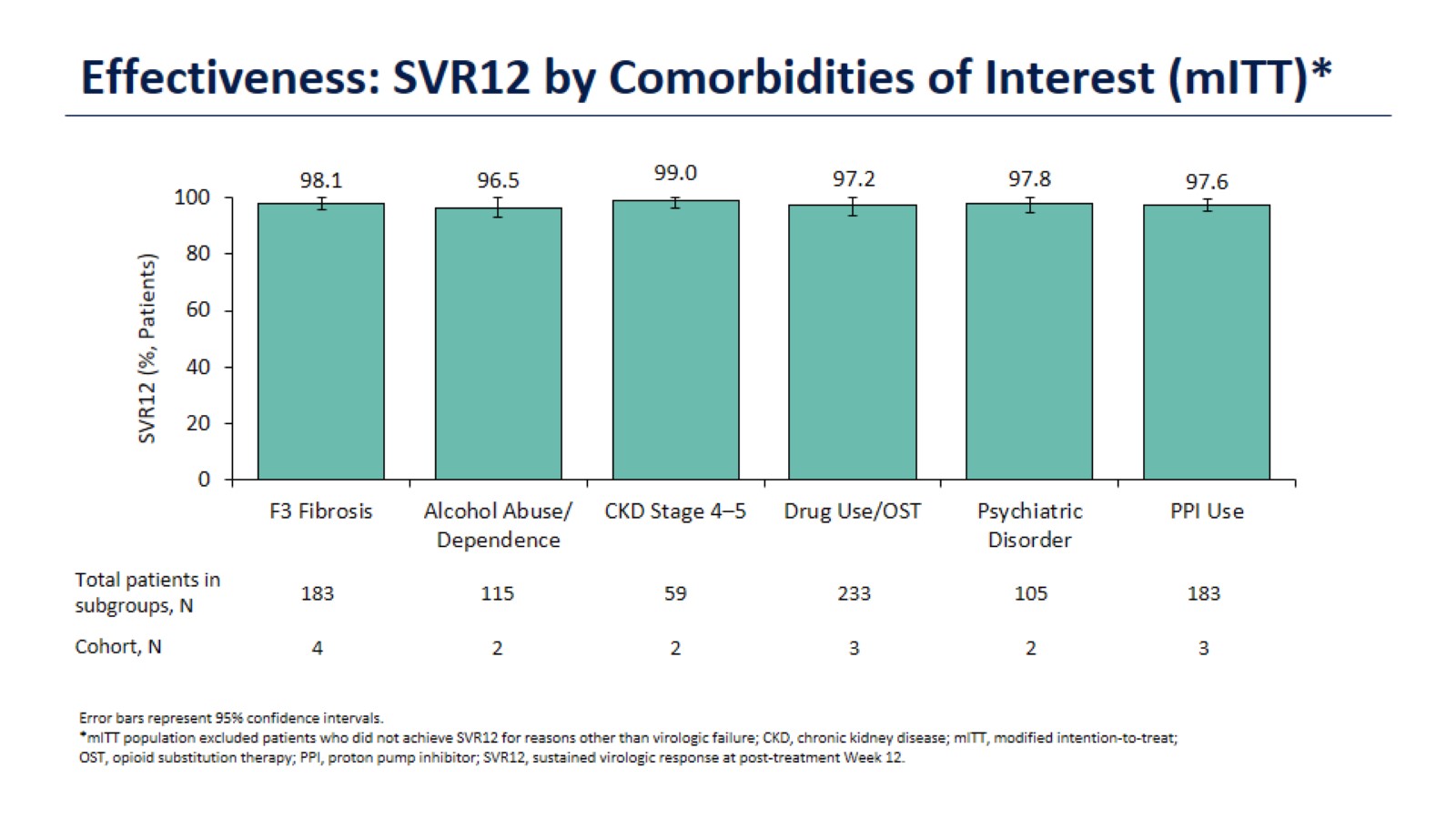 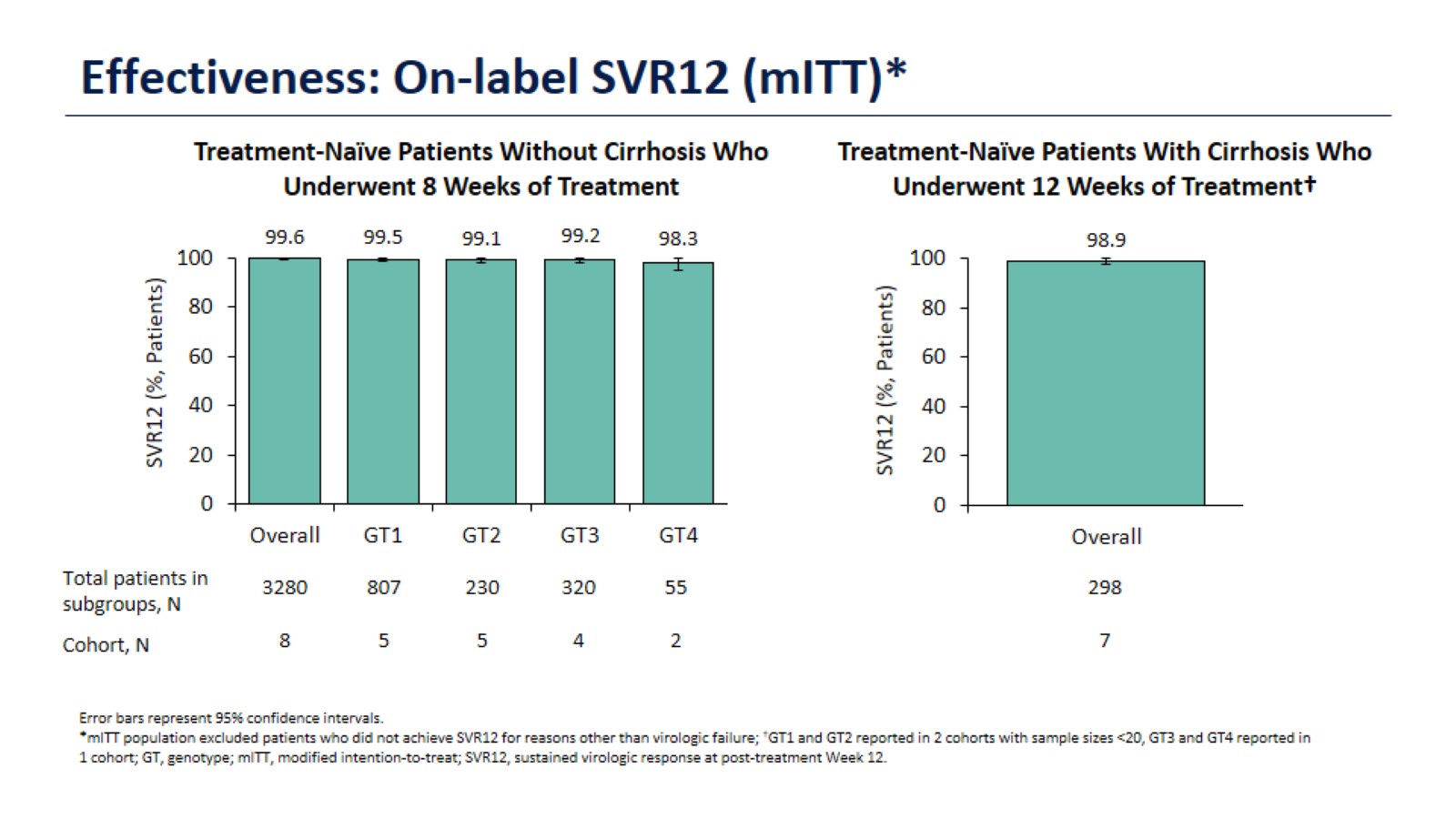 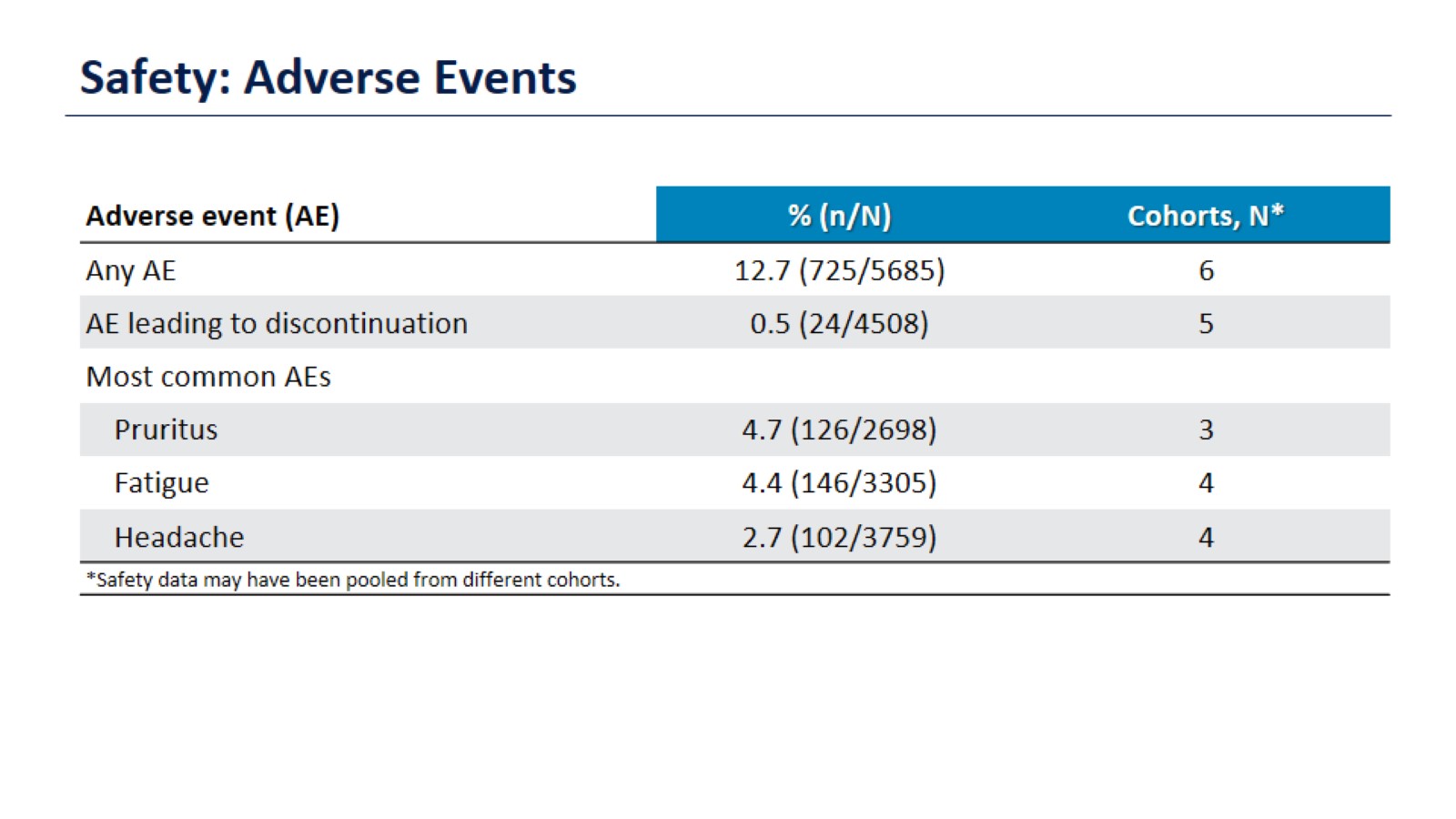 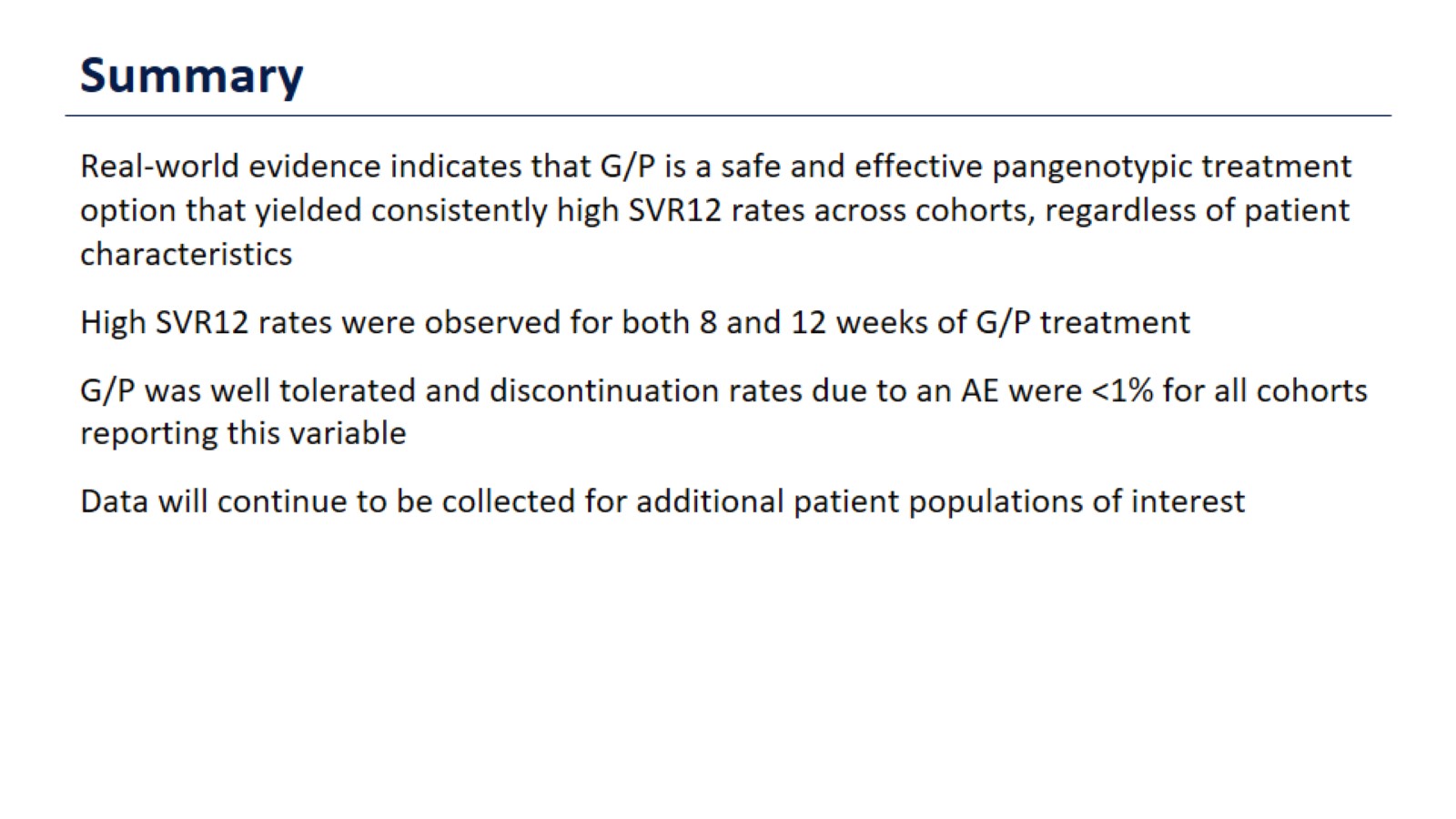 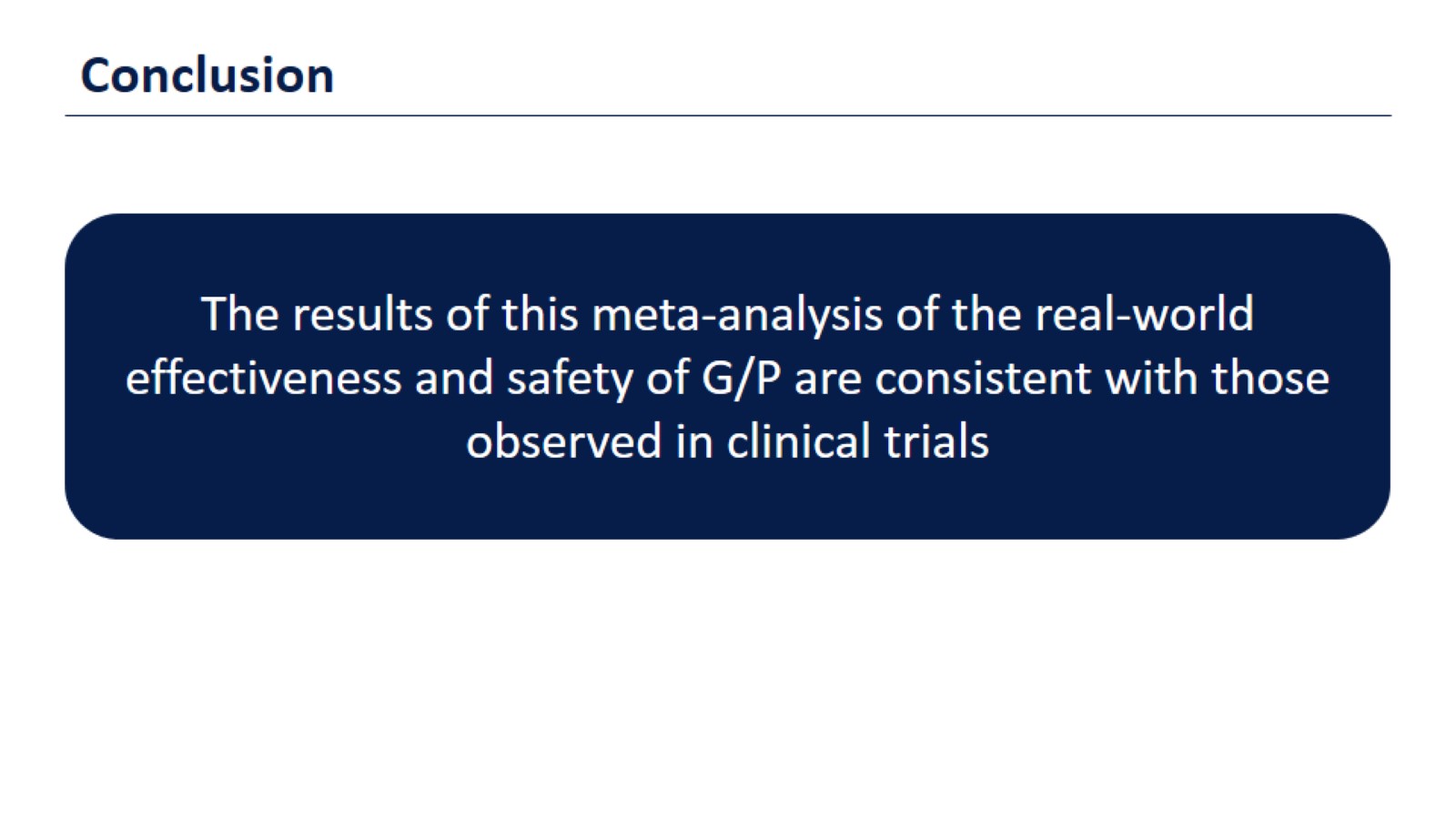 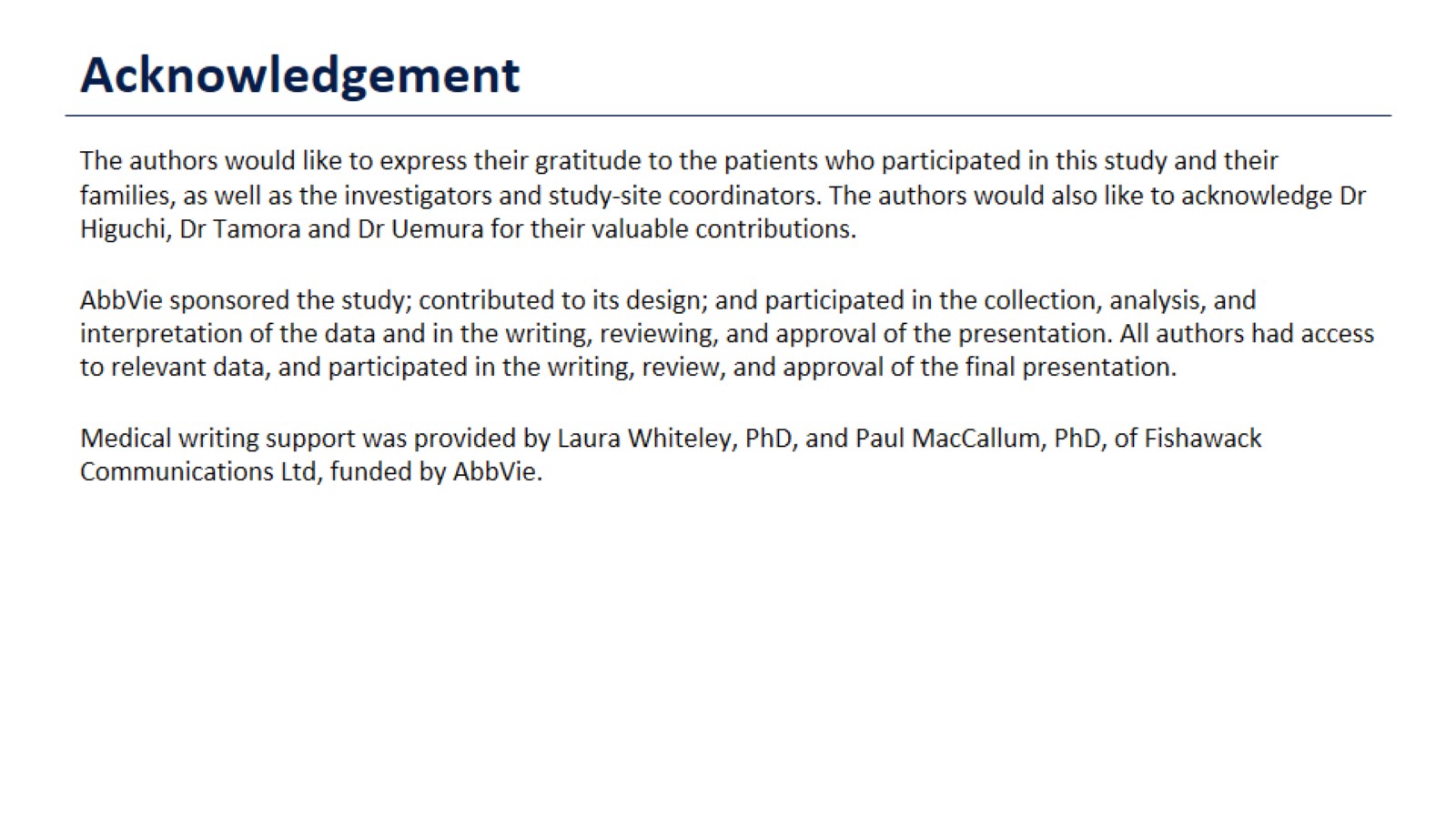 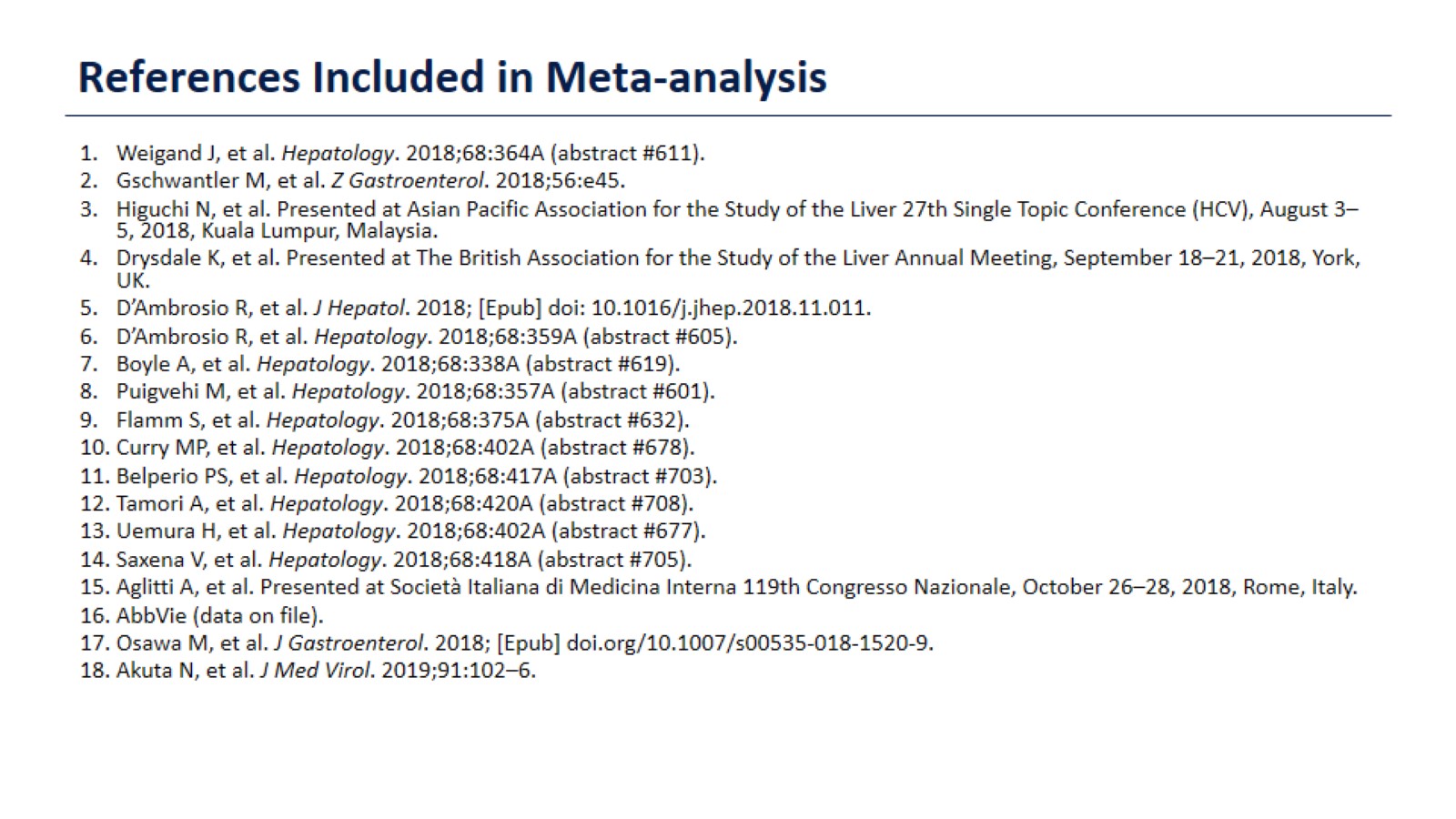 References Included in Meta-analysis